Cardiac Emergencies
Omar Obeidat, MD, FACC
1
Cardiac Emergencies
Acute Coronary syndrome
Aortic Dissection
Pulmonary Edema
Pulmonary Embolism
Arrhythmias and sudden cardiac death
Cardiac Emergencies
Chest Pain
SOB
Syncope
Sudden Death
Palpitation
Chest pain Evaluation in the ER
Section 2
4
Causes of Chest Pain
Cardiac
Aortic
Pulmonary
Esophageal
Musculoskeletal
Abdominal
Skin
Herpes Zoster (Shingles)

Others
5
History
By far, History, is the most predictive
Do it well, saves time!
Know the classic story for the common complaints
 but beware of the pitfalls
6
OPQRST of Pain Symptoms
Onset
Sudden or gradual?
Anything like this before?
Provocation or palliation
What makes it better/worse?
What was the patient doing at the time?
Quality
What does it feel like (in patient’s own words)?
7
OPQRST of Pain Symptoms
Radiation
From where to where?
Severity
How bad is it on a scale of 0-10?
Timing
When did it start
How long did it last?
Continuous or intermittent?
8
6 deadly causes of chest pain
Acute coronary syndromes
Aortic dissection
Pulmonary Embolus  “ most commonly presents with dyspnea “
Myo/Pericarditis….Pericardial Tamponade
Mediastinitis                                                             “Boerhaave syndrome: Effort rupture of the esophagus”
Tension Pneumothorax
9
….but luckily some diagnoses are easily recognised:
Myo/pericarditis – mostly has diagnostic History and ECG
Cardiac tamponade: classical exam
Esophageal rupture – classic history
Tension Pneumothorax – classical examination
 Leaving three ‘problems’:
Acute Coronary Syndromes
Aortic dissection
Pulmonary Embolus
10
Tension Pneumothorax
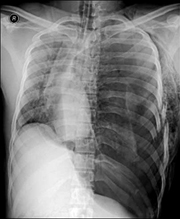 Needle decompression
14 gauge angiocath
mid-clavicular line
2nd intercostal space
45 year old female, smoker with SOB, what is your diagnosis?!
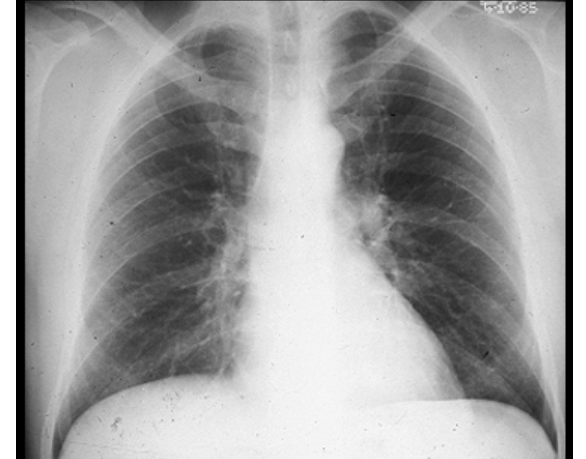 Oral contraceptives
 Recent travel
Family hx
Recent surgery
 Hx Cancer
12
Pulmonary Embolism
Classic triad about 20%:
Pleuritic CP, dyspnea & hemoptysis
Typically some combination of:
Dyspnea, Pleuritic CP, tachypnea, tachycardia
Dyspnea commonest (about 80%)
Pleuritic pain not sensitive or specific: 
	- 30-40%in one study
Section 3
13
50 year female patient in the ER with acute shortness of breath
S1Q3T3, Right axis
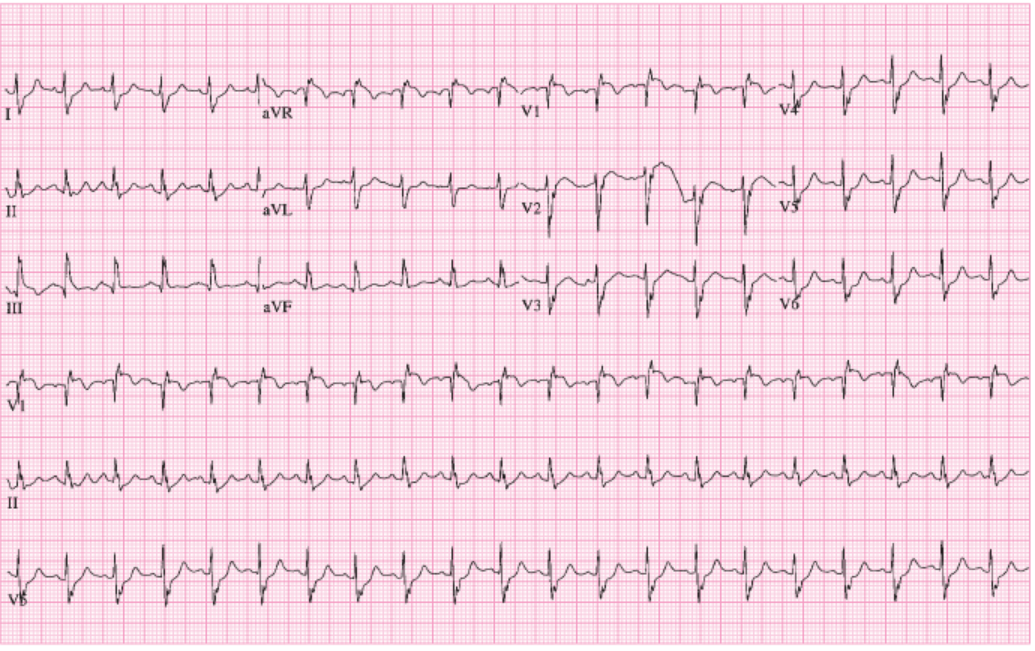 14
PE - ECG
S1Q3T3 about 12% of PE
Sinus tachycardia is the most common
 up to 69%
Anterior T wave inversion(V1-V3)
68% with confirmed PE
ECG doesn’t ‘rule in’ or ‘rule out’
15
Pulmonary embolism
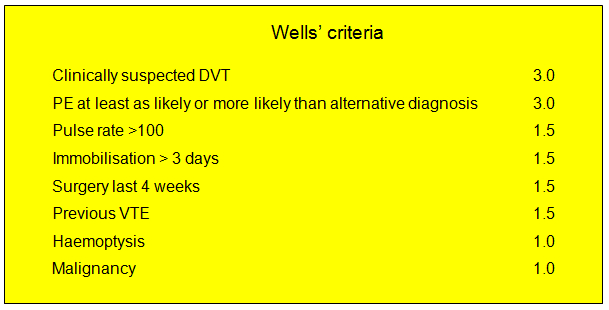 Traditional Wells: <2 low (10%), 2-6 moderate (25%), >6 high (50%)
Modified Wells: PE likely >4, PE unlikely <=4
16
Imaging – CT and VQ
CT has high negative predictive value
 the test of choice
Alternative diagnosis up to 40%
Better if abnormal CXR (VQ less useful)
Inconclusive rates up to 10%
VQ scanning: impaired renal function
17
Imaging pregnant patients?!
Advice: investigate as non-pregnant
D-dimer will be positive in pregnancy: not useful
No consistent agreement re VQ vs CT
VQ isotopes renaly excreted, bladder near uterus
CT has contrast as well as radiation
 Suggest to try lower limb venous Doppler ultrasound
But only 80% PE have LL DVT
18
50 year old man with sudden onset chest pain, what is your diagnosis?
19
Aortic Dissection
Bimodal age distribution
Young with predisposing factors
Collagen vascular disorders such as Marfan’s
Pregnancy (especially third trimester, Pregnancy (50% of dissections in women <40 yrs)
Chest trauma (MVA)
Iatrogenic (cardiac catheterization)
Bicuspid aortic valve (7-14% of cases)
Aortic coarctation
Elderly with chronic hypertension and Atherosclerotic risk factors
20
Section 4
Aortic Dissection
Clinical presentation
Abrupt tearing chest pain, radiation to back
Maximal intensity at onset
Migrating, dynamic pain pattern, starts in the chest and radiates to the back
Can mimic stroke( up to 30%): 
	Syncope, decreased LOC, acute paralysis
Can mimic ACS
		 (up to 8% with inferior STEMI)
Can mimic mesenteric ischemia, kidney stone
21
Aortic Dissection
Physical exam
Mostly Hypertensive
Asymmetric pulses, asymmetric BP
Discrepancy in systolic BP>20mmHg between left and right arm is suggestive
Up to 30% have neurological findings
Acute aortic regurgitation
Tamponade
Acute Inferior STEMI
22
Aortic Dissection Classification
23
Diagnostic Imaging - Aortic Dissection
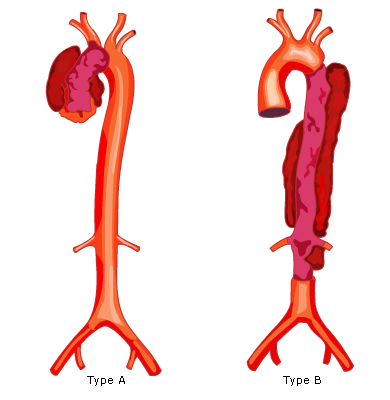 ECG: not diagnostic
Ischemic changes in 15%
Up to 8% with Type A will have inferior STEMI
Chest x-ray
Widened mediastinum up to 76%
10% have normal CXR
Left pleural effusion
24
Diagnostic Imaging - Aortic Dissection
CT with contrast 
Very sensitive and specific
Now accepted as first-line test
Shows true and false lumen
Intramural hematoma (not seen by traditional angiogram)
Requires dye load and radiation
MRI
TEE (trans-esophageal echo)
25
Spiral CT – Aortic Dissection
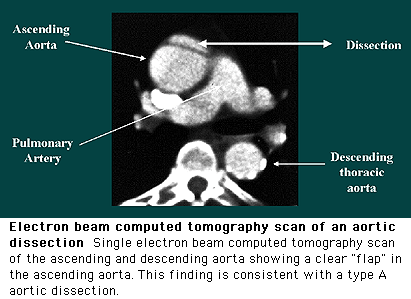 Sensitivity  and Specificity  90 – 100%
Two distinct lumens with a visible intimal flap can be identified
26
Treatment
Beta blockers, then nitroprusside for both types 
Stanford type A: 	
	surgical emergency, 
	mortality 1-2%/hr early after symptom onset 
Stanford B: 
	1/3 will require surgery for complications
27
45 year old female with severe chest pain?
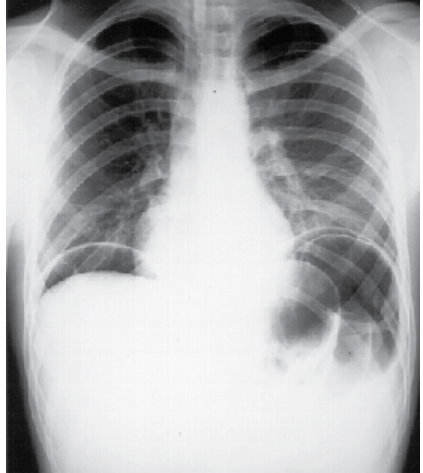 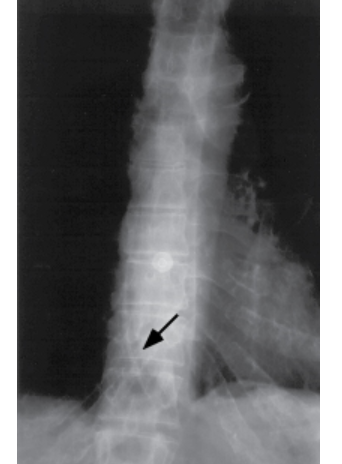 History
Forceful
Vomiting
Or EGD
28
Coronary Artery disease
Stable: chronic stable angina
	
Unstable: Acute Coronary Syndrome(ACS)
		- Unstable Angina(USA)
		- Non-STEMI(NSTEMI)
		- STEMI
29
Described Triggers of Acute Plaque Rupture
Exertion
Anger
Mental stress
Cocaine use
Tobacco, marijuana use
Exposure to air pollution
Fever
Specific infection( e.g. influenza)
30
Locations of Anginal Chest Pain
31
Clinical Manifestations of Angina
Chest pain or discomfort 
Heavy pressure, strange feeling or ache in the chest
Constrictive, squeezing, choking
Indigestion, burning
Types of Angina
 Stable Angina
 Prinzmetal Angina
 Unstable Angina
32
Stable Angina Pectoris
Chest pain occurs intermittently over a long period with the same pattern of onset, duration, and intensity of symptoms, predictable
Controlled with medications
Pain usually lasts 3 to 5 minutes
Subsides when the precipitating factor is relieved
33
Prinzmetal’s Angina
Variant Angina
Occurs at rest usually due to spasm of major coronary artery
Spasm may occur in the absence of CAD
Transient ST elevation
34
Unstable Angina
New onset
 Angina at rest
Worsening pattern: more frequent, lasts longer, or occurs with less exertion than previous stable angina
Unpredictable 
High risk of MI & death
Duration up to 20 minutes
35
Angina history pitfalls
Response to analgesia/NTG does not make a diagnosis
Esophageal pain improves with NTG

Typical angina:
Worse with exertion or stress
Relieved by rest
Or Nitroglyceryline
“Atypical” pain
more common in 
	women, 
	Diabetics, 
	Renal failure
	Elderly
36
Angina history pitfalls
By age 85 MAJORITY of AMIs are painless
Anginal ‘equivalents’ include:
Dyspnoea (commonest)
Syncope, weakness, confusion
cold sweats & dizziness
37
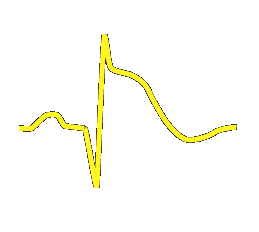 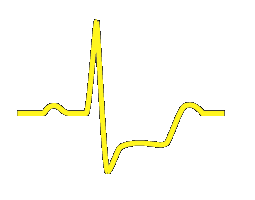 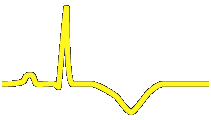 STEMI              				Non-STEMI/USA
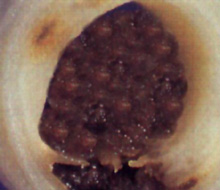 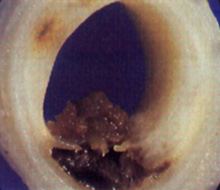 Markers of necrosis: ()      	 Markers of necrosis:    Normal or ()‏‏
Patology: Total oclusive    Nonocclusive thrombus
38
Acute Myocardial Infarction (AMI)
Evidence of myocardial injury or necrosis
Coronary blood flow impairment
Location and size of infarct depends on which coronary artery is blocked
Total occlusion of the coronary artery leads to STEMI
Partial occlusion or on/off occlusion will lead to NSTEMI
39
Third universal definition of MI released in 2012 by the ESC/ACCF/AHA/WHF
Detection of a rise and/or fall of cardiac biomarker values(preferably cardiac troponin) and with at least one of the following:

- supportive evidence in the form of typical symptoms
- suggestive ECG changes
- imaging evidence of new loss of viable myocardium
- or new regional wall motion abnormality
40
STEMI:
ST segment elevations ≥1 mm (0.1 mV) in two anatomically contiguous leads
OR ≥2 mm (0.2 mV) in leads V2 and V3 in men >40years, > 2.5mm in men <40yrs, >1.5mm in women
OR new left bundle branch block and presentation consistent with ACS.
OR posterior wall MI: R>S in V1-V2 with ST depression and up-right T waves
If ECG is suspicious but not diagnostic, consult cardiologist early and repeat ECG every 5-10minutes.
41
STEMI =ALERT
Finding indicates injury and tissue necrosis/ muscle cell death is likely (infarction)
Injury is due to occluded coronary artery
Muscle can still be salvaged if corrective intervention can be taken in timely manner
TIME IS MUSCLE!
42
STEMI
43
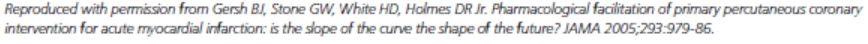 ECG to detect AMI
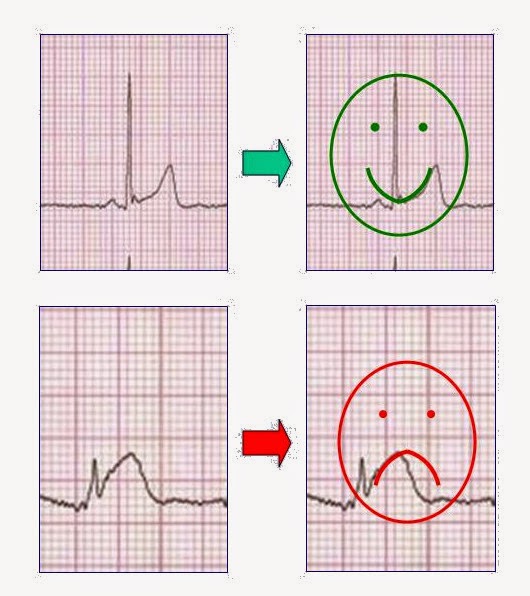 Concave shape is usually benign: likely pericarditis! 
Coved shape usually indicates acute injury
44
ECG in AMI
ECGs can direct management & treatment of an AMI by;
Identify who needs emergent reperfusion
Specify the infarct-related artery & area of heart muscle
Highlight dysrhythmias/conduction issues
 Stat 12 lead ECG within 10 minutes
15 lead ECG for suspected Posterior Wall MI
Right sided leads for inferior MI with hypotension
 Repeat ECG every 5 minutes if initial ECG non-diagnostic but clinical suspicion remains high
45
50 year old male patient, DM, smoker with severe CP, what is your diagnosis?
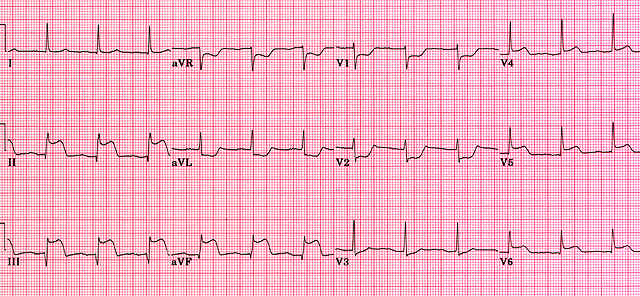 46
[Speaker Notes: Leads II, III and aVF reflect electrocardiogram changes associated with acute infarction of the inferior aspect of the heart. ST elevation, developing Q waves and T wave inversion may all be present depending on the timing of the ECG relative to the onset of myocardial infarction. Most frequently, inferior MI results from occlusion of the right coronary artery. Conduction abnormalities which may alert the physician to patients at risk include second degree AV block and complete heart block together with junctional escape beats. Note that the patient is also suffering from a concurrent posterior wall infarction as eveidenced by ST depression in leads V1 and V2.]
Right sided leads
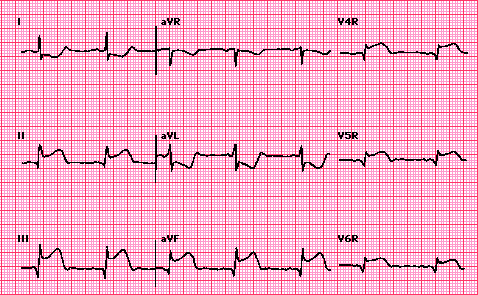 47
[Speaker Notes: What is this ECG? Answer: right sided ECG. Electrocardiogram shows Q waves and prominent doming ST segment elevation in II, III, and aVF, findings which are characteristic of an acute inferior myocardial infarction. ST elevation in the right precordial leads - V4R, V5R, and V6R - indicates right ventricular involvement as well (arrows). The ST depressions in leads I and aVL represent reciprocal changes.]
Acute MI Locator Table
48
What vessel is the culprit?!
LAD
49
What is your diagnosis?
Infro-Posterior wall MI
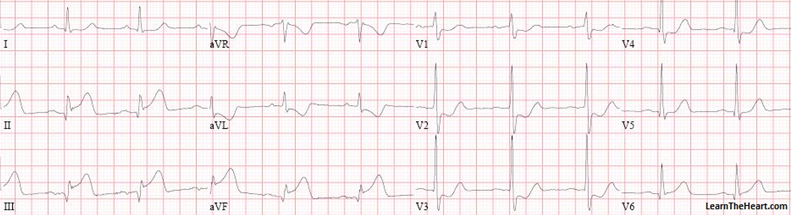 50
Timing of Release of Various Biomarkers
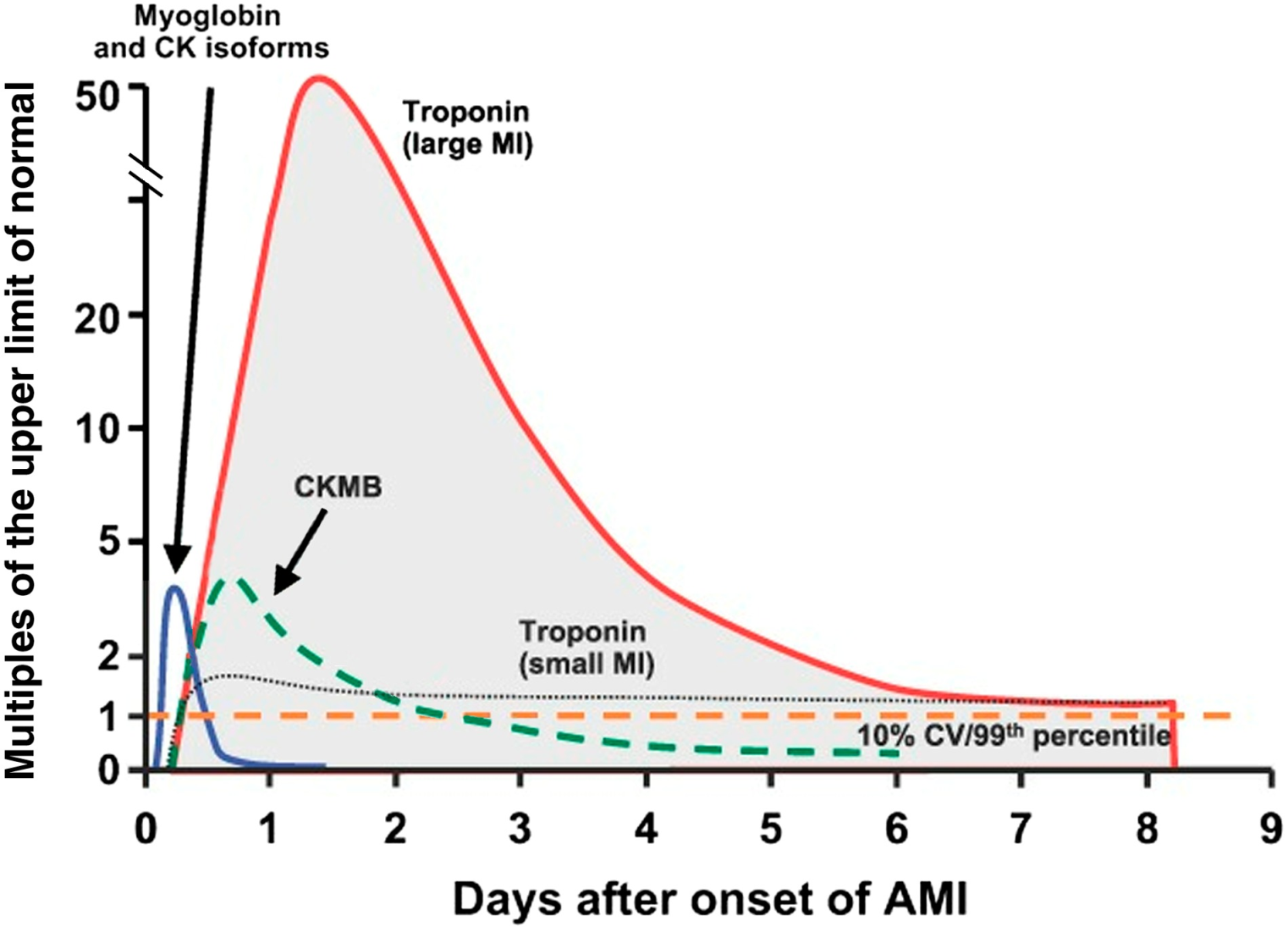 51
Shapiro BP, Jaffe AS. Cardiac biomarkers. In: Murphy JG, Lloyd MA, editors. Mayo Clinic Cardiology: Concise Textbook. 3rd ed. Rochester, MN: Mayo Clinic Scientific Press and New York: Informa Healthcare USA, 2007:773–80. 
Anderson JL, et al. J Am Coll Cardiol 2007;50:e1–e157, Figure 5.
Treatment Goals
Early recognition 
Minimize size of infarction
Reduce myocardial oxygen demand
Decrease patient fear & pain 
Salvage ischemic myocardium
Prevent development of dysrhythmias
Improve chances of survival
Take all complaints of chest pain seriously!
52
Initial Treatment of ACS
Treated initially the same MONA
Morphine (if necessary)
Oxygen
Nitroglycerin – after ECG!
Aspirin
IV-monitor-vital signs-history
12 lead ECG
Treatment fine-tuned as more diagnostic information is obtained
53
Therapy of AMI
Thrombolysis vs. percutaneous coronary intervention
Outcomes have shown consistent benefit with PCI
Guidelines recommend PCI if FMC to device within 90 minutes
Window of benefit extended over thrombolytics if symptomatic(12-24hours) or if cardiogenic shock
54
AMI Complications
Arrhythmias with good prognosis
Bradycardia (without hypotension)
2˚ Mobitz type 1 AV block (Wenckebach)
3˚ AV block with inferior MI (resolves)
Narrow QRS complexes
PVCs, PACs
Don’t need to treat PVCs! Look for underlying cause
Early non-sustained V-Tach
55
Complications
High-grade blocks
seen in anterior MI due to structural loss of 
conduction tissue and will need pacemaker
Arrhythmias with poor prognosis
2˚ Mobitz II (progress to 3˚)
3˚ AV block from anterior MI
Persistent sinus tach, SVT, A-fib
New RBBB, bifascicular block (RBBB + hemi-block)
LBBB (large infarct size)
Increased risk of pump failure, mortality
56
Post MI complications
Cardiogenic Shock
Lateral wall rupture
Septal wall rupture(VSD)
Acute MR
RV infarction
Pericarditis/Dresslers syndrome
Heart Failure
Section 9
58
HF Definition:
Complex clinical syndrome that results from impairment of ventricular filling or ejection  
The cardinal manifestations of HF are:
	- dyspnea and fatigue
	- fluid retention 
	- Some patients have mainly exercise intolerance 
There is no single diagnostic test for HF
it is largely a clinical diagnosis based on a careful history and physical examination
59
NYHA classification
60
HF classification:
Systolic heart failure vs diastolic heart failure
	- Heart Failure with reduced ejection fraction(HFrEF)		<=40%
	- Heart Failure with preserved ejection fraction(HFpEF)	>=50%
		a. HFpEF, borderline	41-49%
		b. HFpEF, improved	>40%
Left heart failure vs Right heart failure
	The most common cause of right sided failure is left sided failure
Low output vs High output heart failure
61
Goals of Therapy: outline
1. Identify and treat the underlying cause of excacerbation:
Identify reversible causes
2. Eliminate the acute precipitant
3. Manage HF symptoms
4. Slow progression of LV disease
5. Improve long-term survival
62
[Speaker Notes: -treating underlying cause may be difficult – can require surgical valve or coronary repair, treatement HTN, cessation of alcohol
-modulating the neurohormonal response – to help prevent adverse ventricular remodeling in oder to slow progression of LV dysfunction]
Why does my doctor have me on so many pills??
Improve Survival
Beta blockers
ACE-inhibitors  or ARB’s
Aldosterone blocker
Entresto
Improve Symptoms
Diuretics (water pills)
digoxin
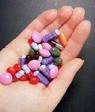 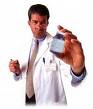 63
Hypertensive Emergencies
Section 10
64
Hypertensive Urgency
Severe hypertension (usually a diastolic blood pressure > 120 mmHg)
None or mild symptoms
There is no proven benefit from rapid reduction in blood pressure in asymptomatic patients
 Acute intervention may be harmful
 Behavioral modification, initiation of ORAL therapy
 Close follow up (e.g. in several days)
65
Hypertensive Emergency
Severe hypertension (usually DBP>120 mmHg) (SBP>180) with evidence of acute end-organ damage
 can be life threatening and requires immediate treatment, usually with parenteral medications in a monitored setting
Goal is to reduce DBP 10-15% or MAP 20-25% within 30-60 minutes, and to 160/100-110 within 2 hours
Measure BP in both arms!
66
Distribution of hypertensive emergencies
Acute pulmonary edema/CHF		35%
Cerebral infarction(stroke team)	25%
Hypertensive encephalopathy		16%
Acute coronary syndrome		12%
Intracerebral or SA hemorrhage 	5%
Eclampsia					 5%
Aortic dissection				 2%
67
Hypertensive Emergency
Catecholamine crisis
Pheochromocytoma
MAOI crisis 
Cocaine overdose
Treatment in these cases
Alpha plus beta blocker is best
Do not use beta blocker alone (avoid unopposed alpha effect)
Labetalol plus phentolamine (alpha blocker)
Phentolamine (a1 blocker)
Drug of choice for pheochromocytoma
1-5 mg IV/IM 1-2 hrs preop, repeat as necessary
68
Hypertensive Emergency Medications
Sodium nitroprusside
Mode of action: arterial and venous dilatation
Onset of action: 1-2 minutes
Half life: 3-4 minutes
Metabolized to thiocyanate (cyanide) therefore do not use for long in renal or pregnant patients
Ideal medication for hypertensive emergencies (rapid onset, potent, short half life)
Can cause reflex tachycardia, therefore use with beta blocker
69
Hypertensive Emergency Medications
Contraindicated in bronchospasm, acute CHF, 
AV-blocks
Labetalol
Alpha and beta blocker (primarily beta)
Onset of action: 5-10 minutes
Half life: 5.5 hours
No reflex tachycardia
70
Hypertensive Emergency Medications
Nicardipine
Calcium channel blocker
Onset 5-15 min, duration 4-6 hrs
Theoretically reduces cardiac and cerebral ischemia
	Nitroglycerin
Vasodilation primarily; arteriolar dilation at high doses
Limited utility with profound hypertension
Onset: immediate
Half life: 4 minutes
Tachyphylaxis 
Ideal for cardiac emergencies such as CHF, MI
Side effects: headache and tachycardia
71
Hypertensive Emergency Medications
Side effects:
reflex tachycardia (limits use in CAD, dissection)
Chronic use associated with “lupus-like” syndrome
Hydralazine 
Direct  arteriolar vasodilator
Onset: 10 min (IV)
Half life: 2-4 hours
Indicated in pregnancy-related hypertension,  pediatric nephritis
72
Pericardial Emergencies
Section 11
73
Pericardial Tamponade
Causes
Trauma, uremia, anticoagulation, neoplasm
Clinical signs (Beck’s triad, 1935) 
Hypotension, JVD, muffled heart sounds
pulsus paradoxus
ECG
Electrical alternans (beat to beat alteration in the amplitude of the QRS complex), low voltage
ECHO findings
Effusion 
RV diastolic collapse (specific for tamponade)
Pericardial Effusion
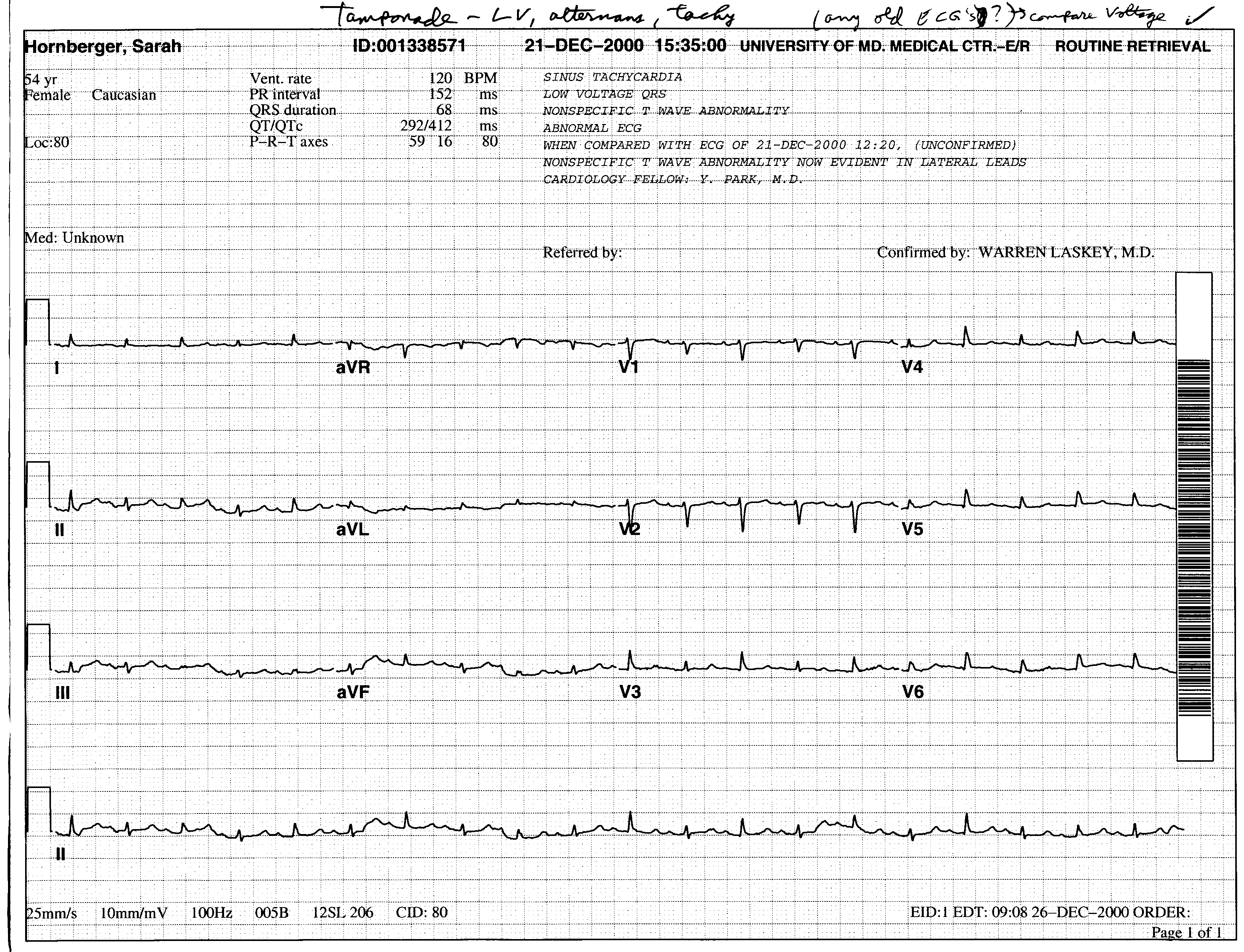 From ECGs for the Emergency Physician Vol 1 (Mattu, Brady; Blackwell 2003)
Acute Limb Ischemia
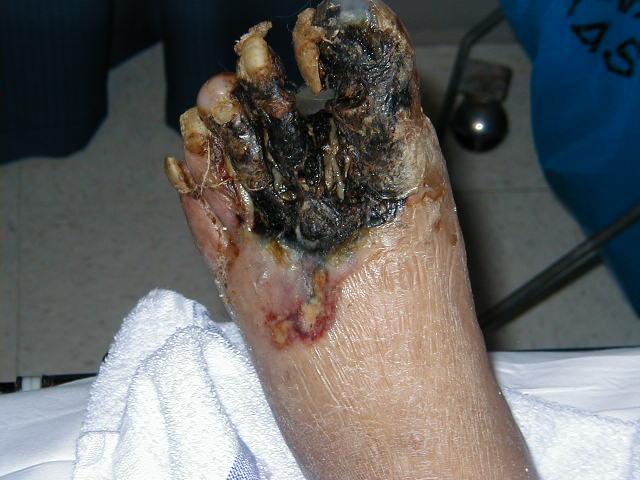 Section 12
76
Acute Limb Ischemia
Emboli
Usually cardiac 
Mural thrombus from MI
A-fib
Endocarditis
Arterial source 
Aneurysm 
Dissection
Atherosclerotic disease
Paradoxical embolus 
From venous emboli through septal defect
77
Acute Limb Ischemia
Don’t forget to consider aortic 
dissection or AAA
Signs of acute ischemia (6 P's)
Pain
Pallor
Paresthesias
Paralysis
Pulselessness (late finding)
Poikilothermia (polar, cold)
Treatment of acute limb ischemia
Vascular consultation!
Heparin bolus & infusion
Embolectomy
Bypass for atherosclerotic disease
78
Common Murmurs and Timing
Systolic Murmurs
Aortic stenosis
Mitral insufficiency
Mitral valve prolapse
Tricuspid insufficiency 
Diastolic Murmurs
Aortic insufficiency
Mitral stenosis
S1                S2                      S1
79
Osler Nodes
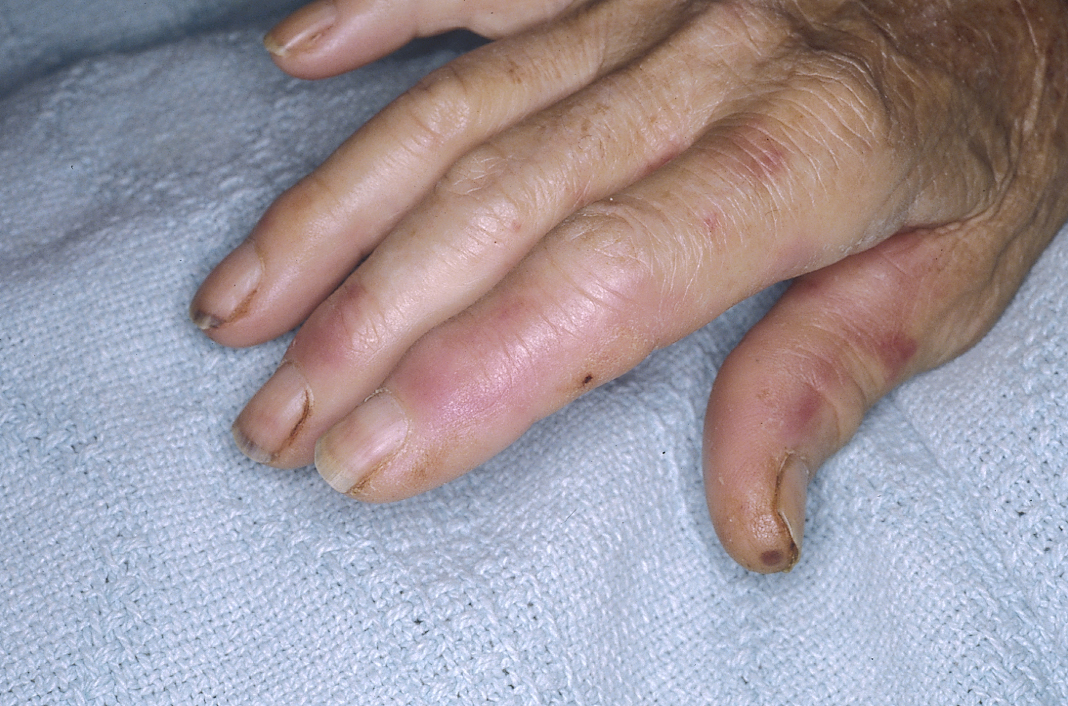 80
80
Septic Emboli
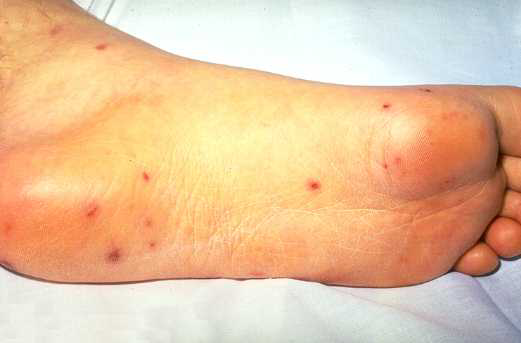 81
Janeway Lesion
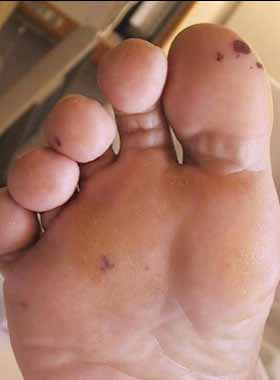 82
79
Splinter Hemorrhages
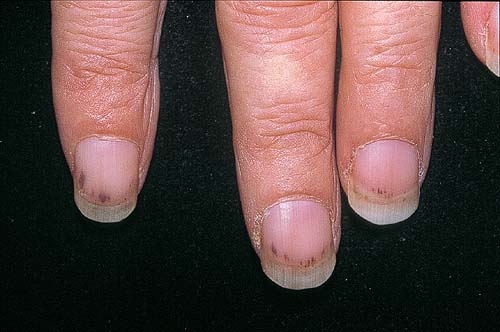 83
81
Thank You
84